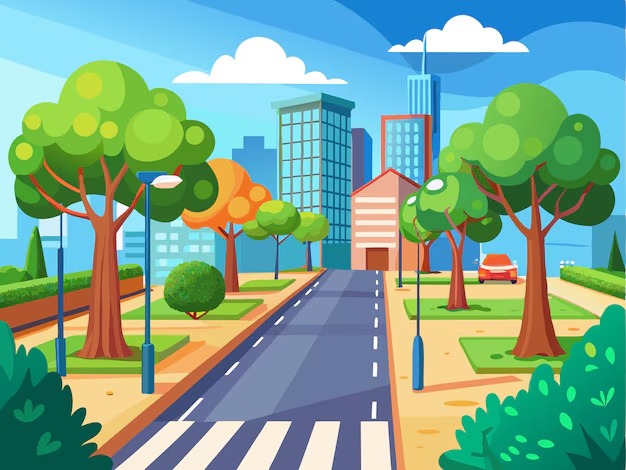 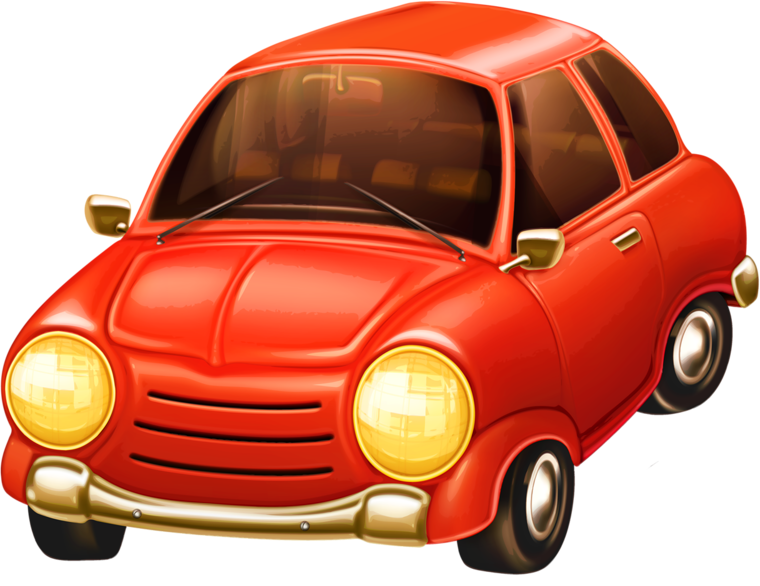 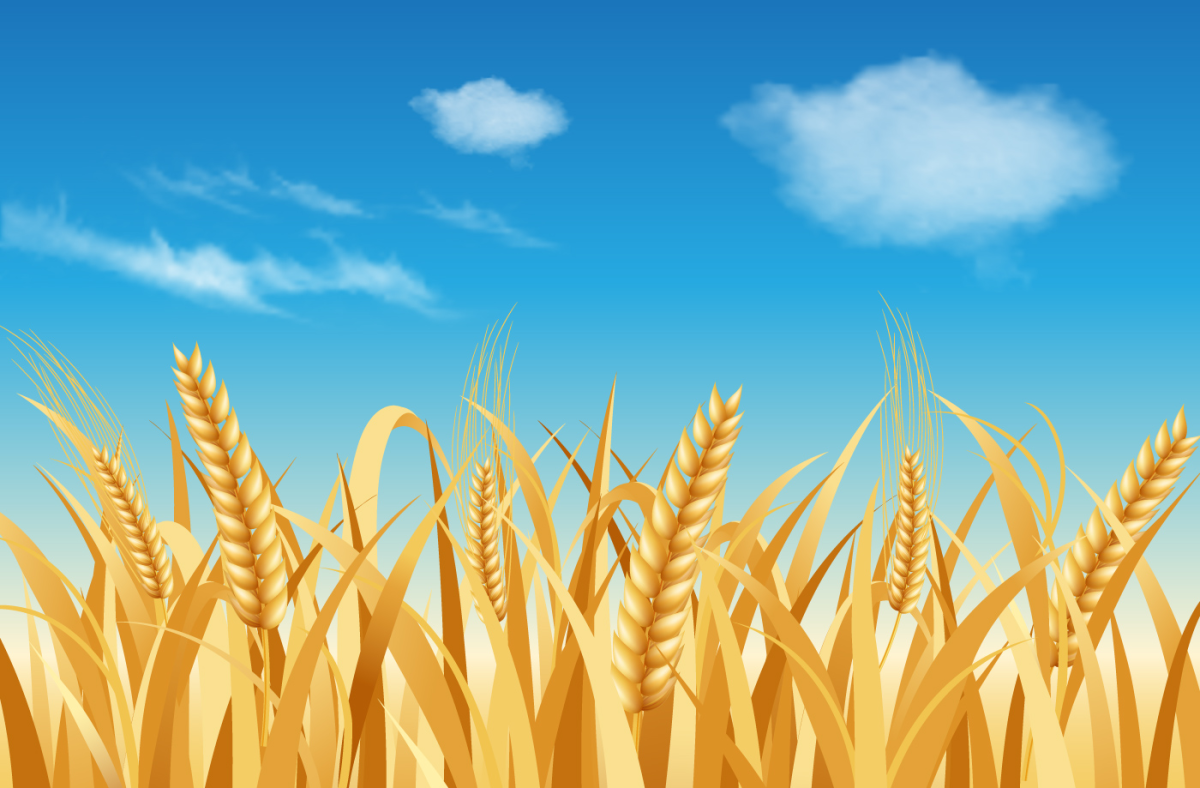 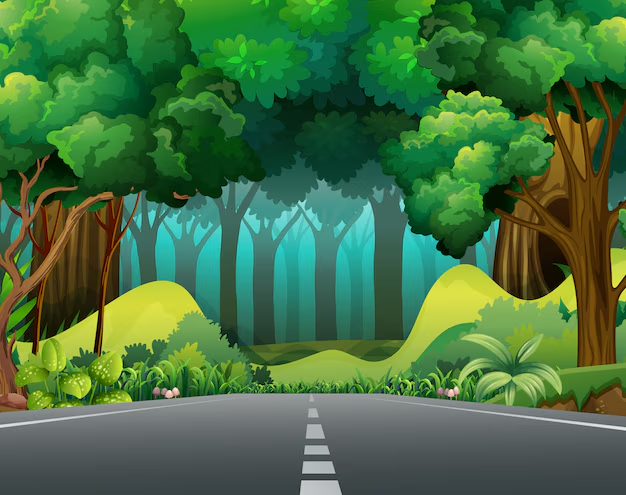 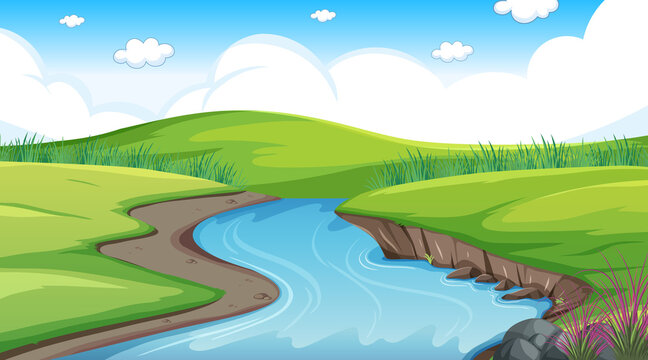 ГАЙ
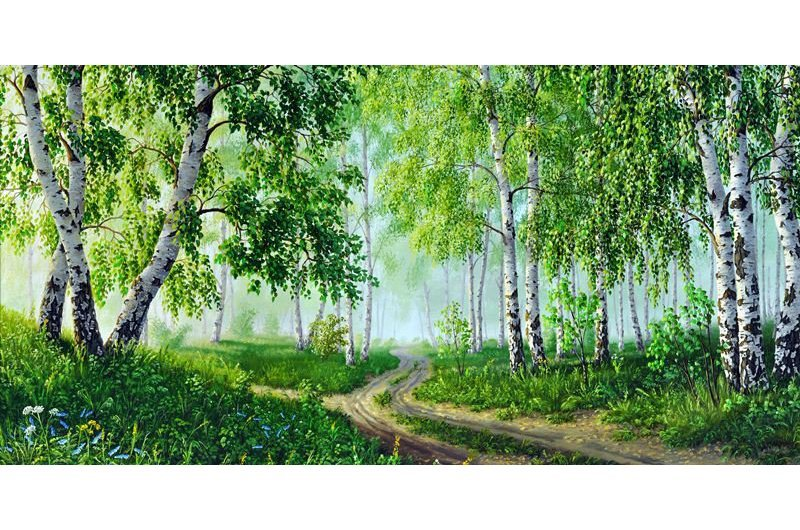 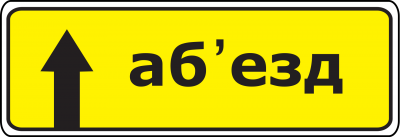 ХАТЫ
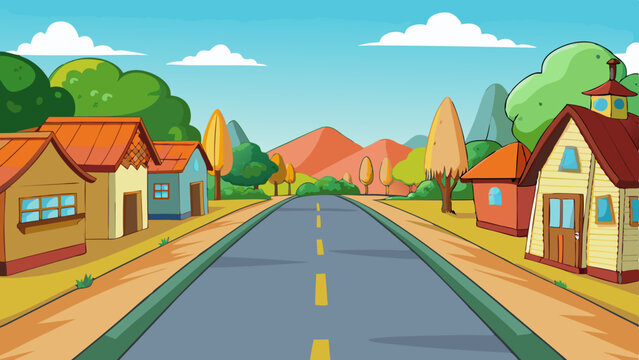 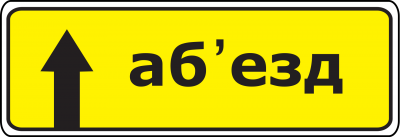 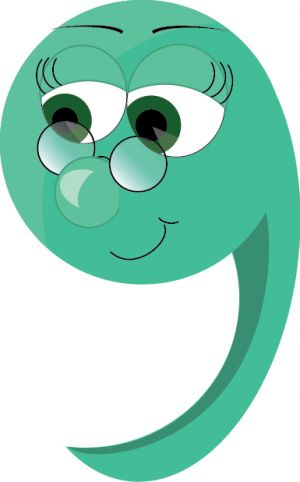 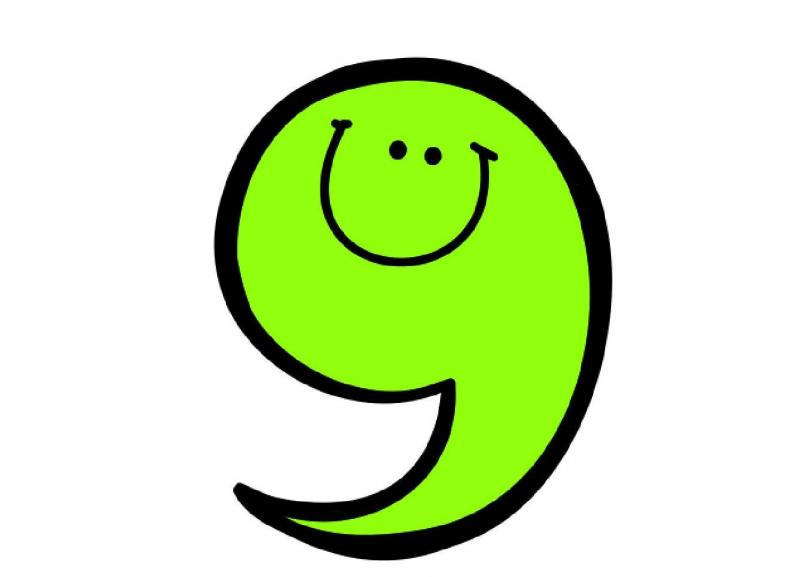 аб  езд
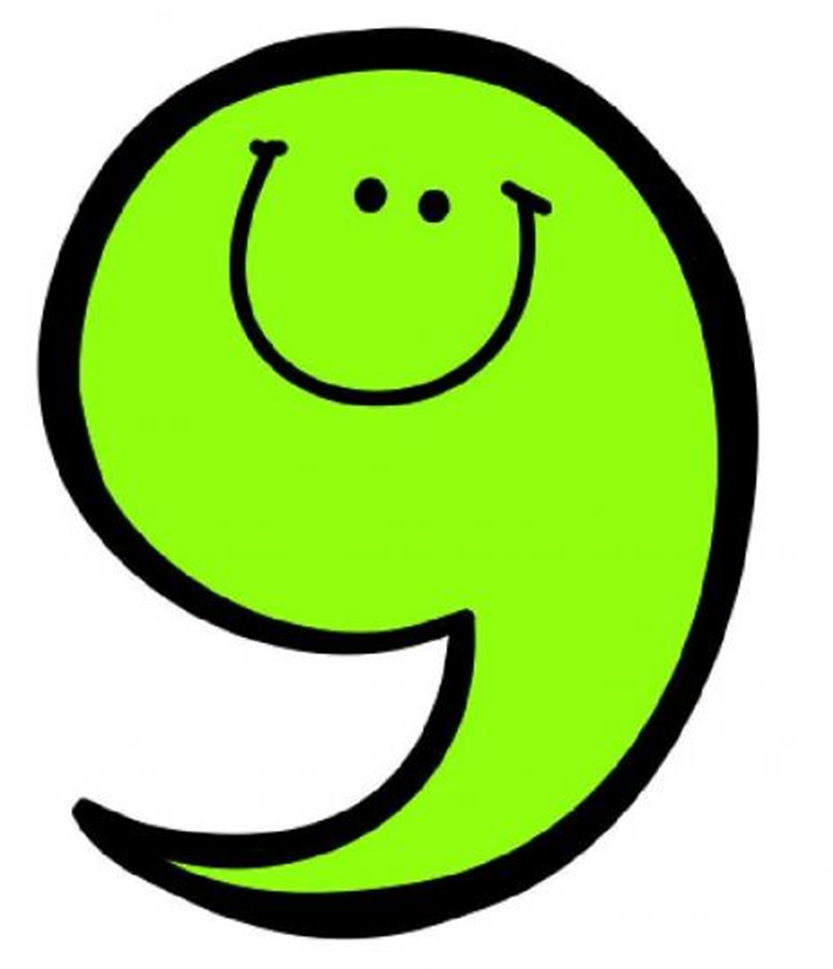 з  езд
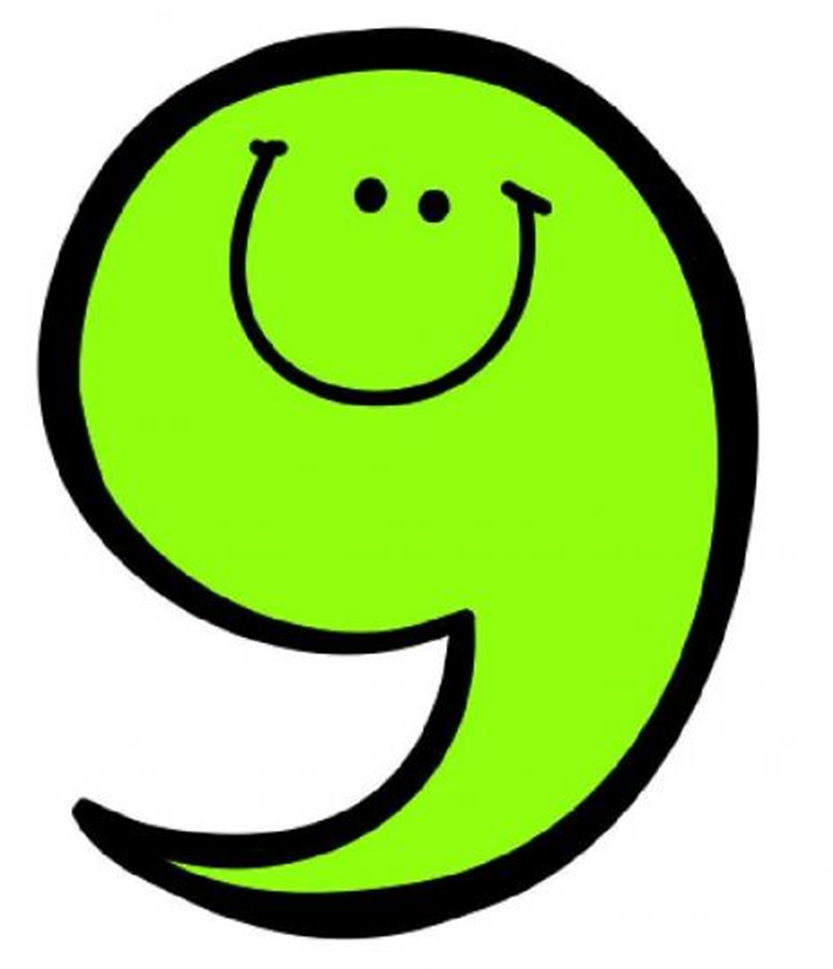 пад  ём
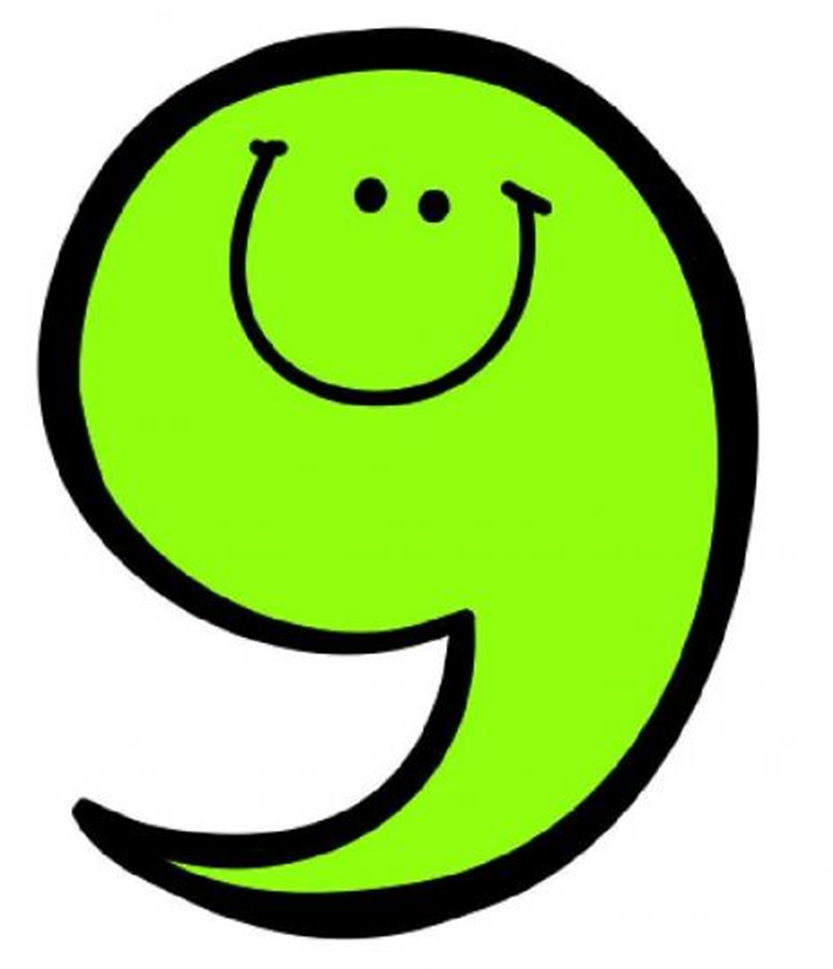 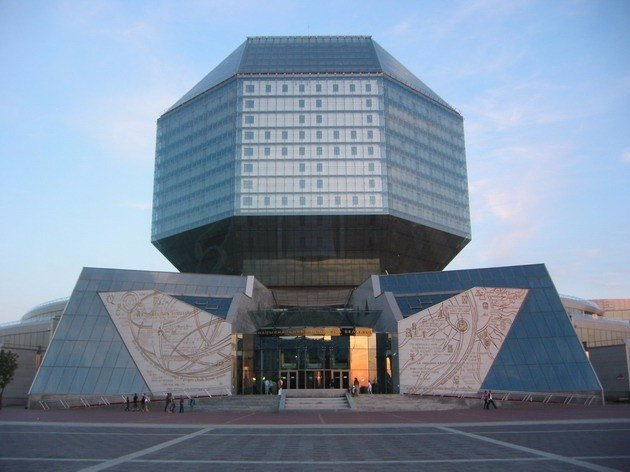 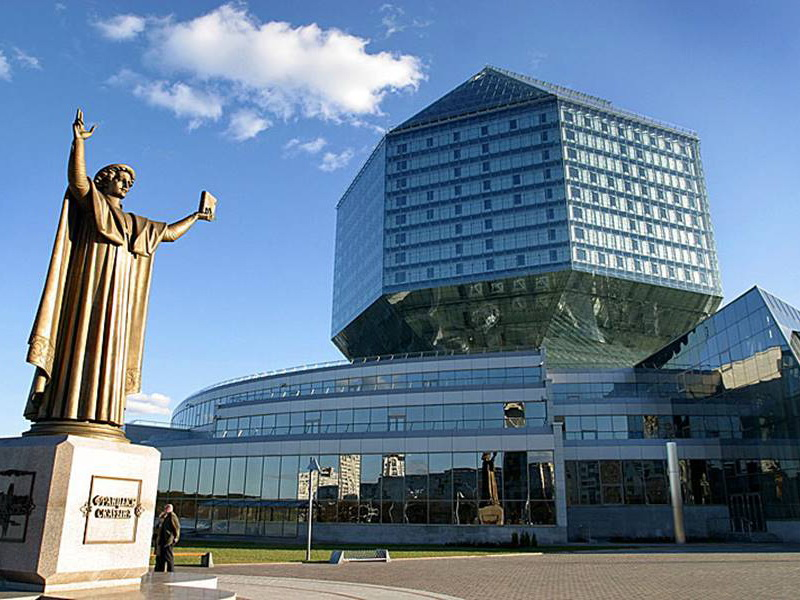 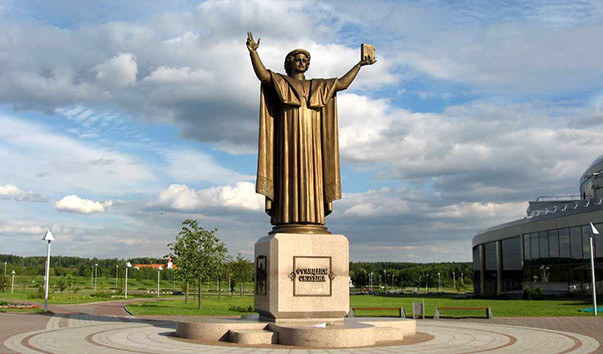 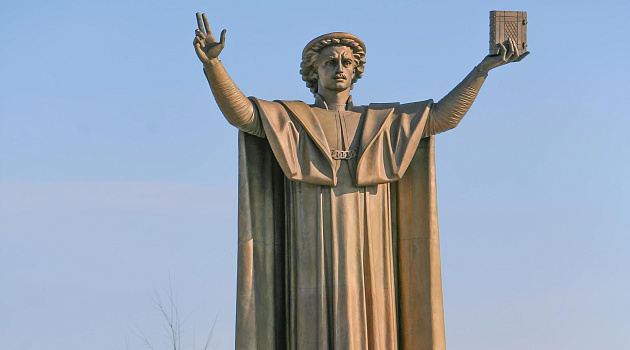